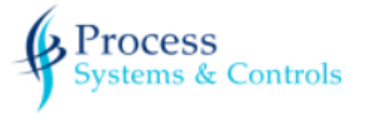 Vrsh
REFINING TECHNOLOGY
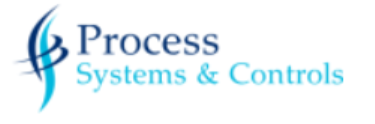 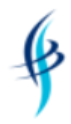 Background
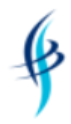 VRSH Process
Catalyst Slurry: The catalyst is prepared by first mixing an oxide of a Group VIB metal such as tungsten or molybdenum with aqueous ammonia. This is sulfided with hydrogen sulfide gas (H2S) to form a slurry, which is then combined with a Group VIII metal compound such as nickel or cobalt.
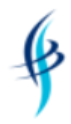 Refining technology that converts ultra-heavy oil into clean-burning fuel
This process enhances a refinery’s capability to upgrade their ultra-heavy oil.
VRSH technology increased the yields of gasoline, diesel, and jet fuel from heavy and ultraheavy crude oil and upgraded production of heavy oil resources.
This technology achieves up to 100 per cent conversion of the heaviest feedstock, while delayed coking achieves less than 80 per cent conversion.
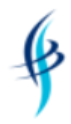 VRSH Applications
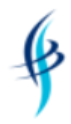 What is Imo 2020?
The International Maritime Organization (IMO) will enforce a new 0.5% global Sulphur cap on fuel content starting January 1st, 2020, lowering from the present 3.5% limit. The global Sulphur fuel cap is part of the IMO's response to heightening environmental concerns, contributed in part by harmful emissions from ships.
Installing this VRSH unit on a refinery process unit will produce marine bunker fuel that meets these new Sulphur regulations.
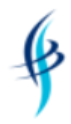 Surplus Slurry Reactors
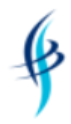 Surplus interstage flash drum
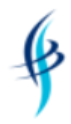 Surplus lean oil contactor
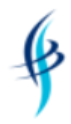 Surplus Flowserve catalyst recycle pump
Size: 3240psi discharge, 228psi Head, 138gpm, 281 BHP, 369 HP Motor
Material: Solid 347SS forged, cast modified impeller/diffuser - 316LSS with Tungsten carbide hard facing
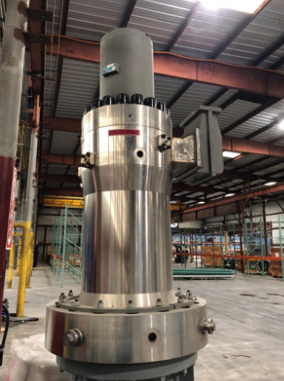 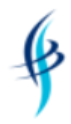 Surplus warm high-pressure separator
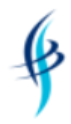 Surplus product stripper
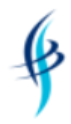 Surplus amine scrubber
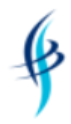 For Additional Info:
For the complete inventory of VRSH equipment, please visit: http://www.penrithenergy.com/products/available-surplus
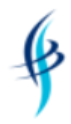